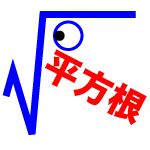 本時の目標
根号と平方根の意味を理解し、平方根を根号を使って表すことができる。
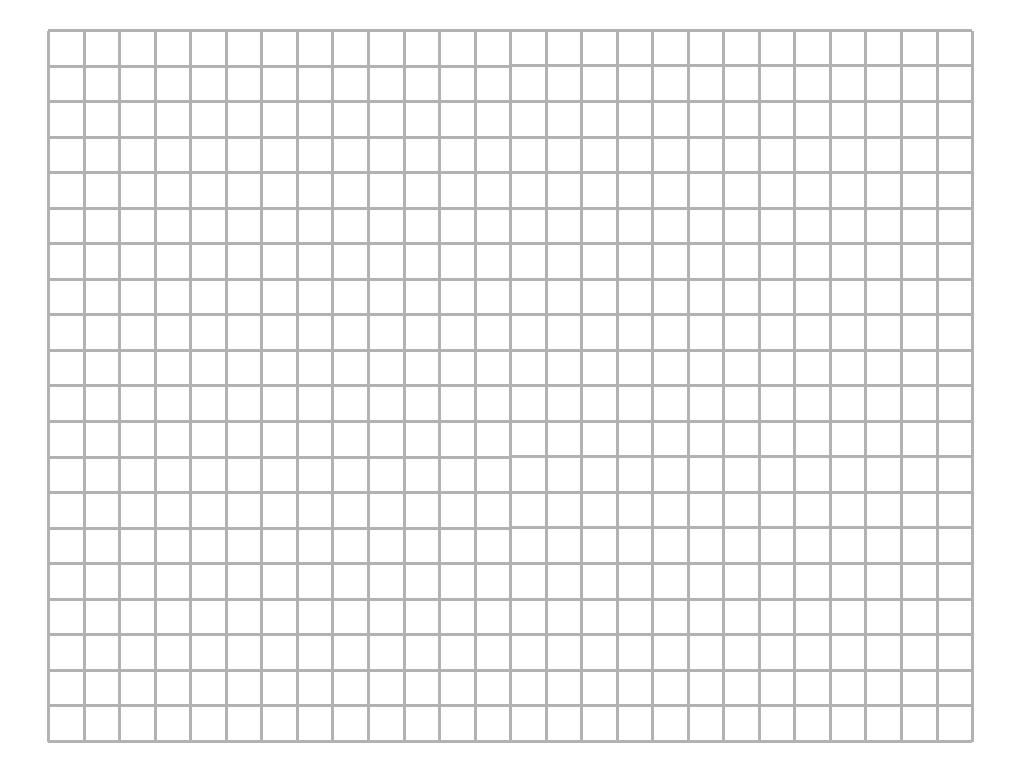 面積が１㎝2、４㎝ 2 、９㎝ 2 、１６㎝ 2になる正方形をかいてみよう
１2＝ １
22＝ ４
32＝９
１
２
３
４2＝ １６
２乗してaになる数
aの平方根
　　　　　　↓　
x2＝ａのｘのこと
４
平　方　根
２乗して１になる数　１の平方根
　１の平方根は１、－１
２乗して４になる数　４の平方根
　４の平方根は２、－２
２乗して９になる数　９の平方根
　９の平方根は３、－３
２乗して８１になる数　８１の平方根
　８１の平方根は９、－９
正の数ａの平方根は正の数と負の数
2つあって、その絶対値は等しい
0.16の平方根は？
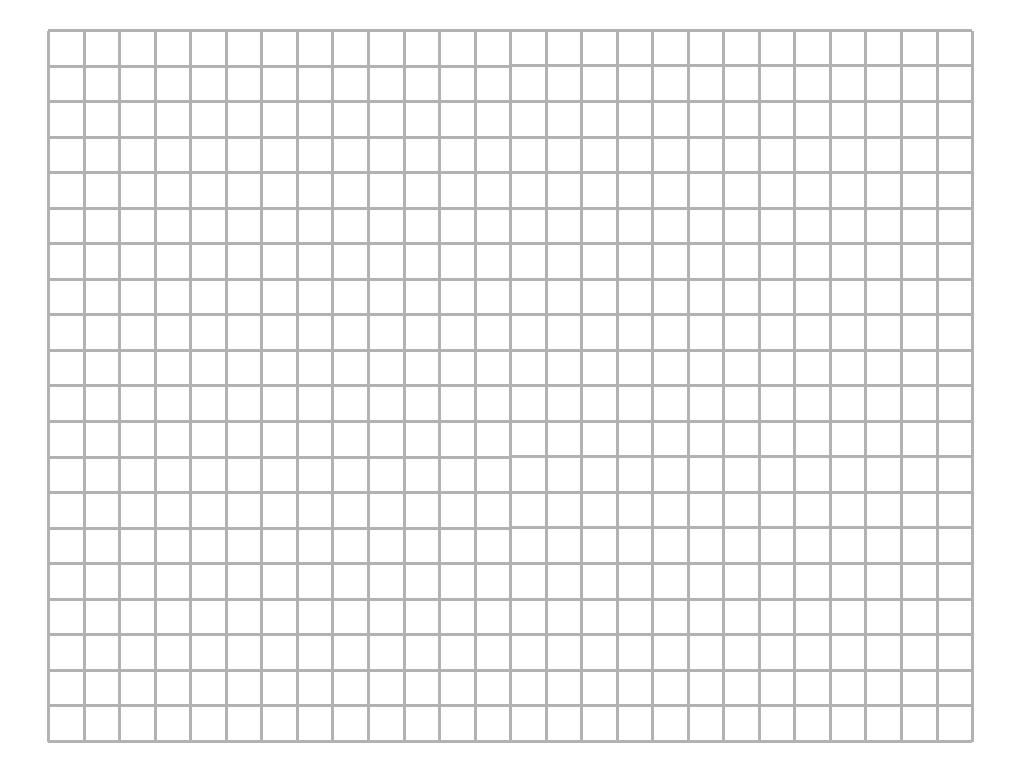 面積が１㎝2、４㎝ 2 、９㎝ 2 、１６㎝ 2になる正方形をかいてみよう
１
４
９
１
２
３
１６
面積が２㎝2、５㎝ 2になる場合
４
？
？
2乗して2，5になる数
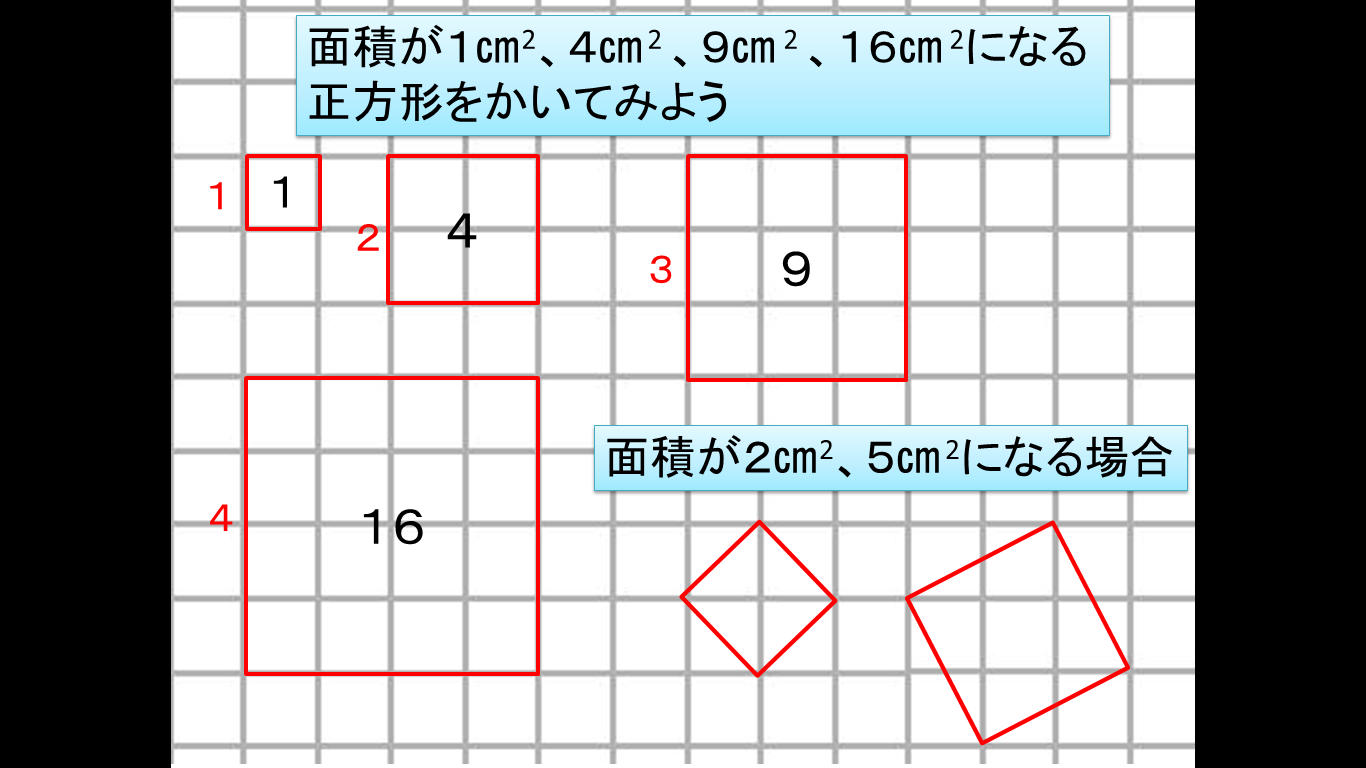 ｘ
ｘ
ｘ2＝ ２
ｘ2＝ ５
ｘ
ｘ
ｘ＝1.414213…
ｘ＝2.236067…
平方根
３
３
３
２乗
平方根
３
２乗
平方根
＝
＝
16
＝
＝
２乗
平方根
３
２乗
平方根
±４
16
２乗
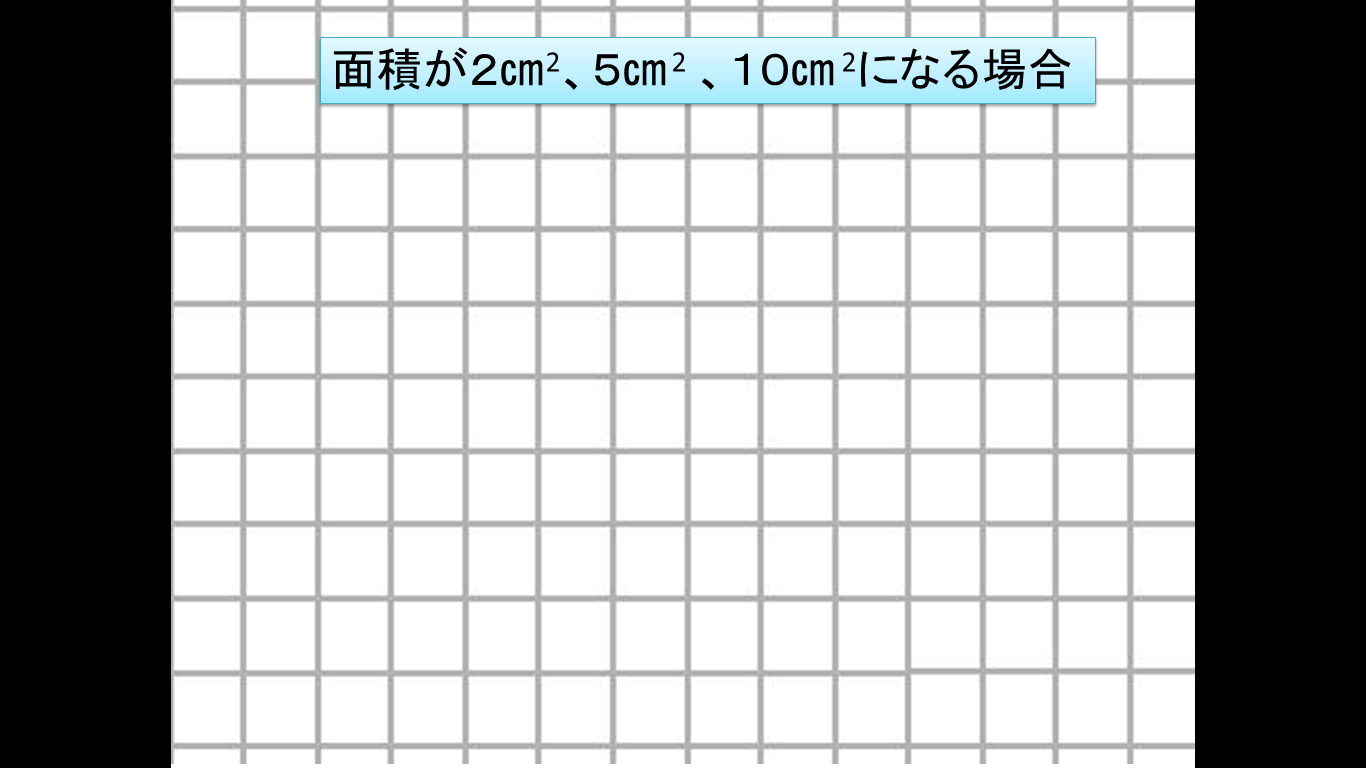 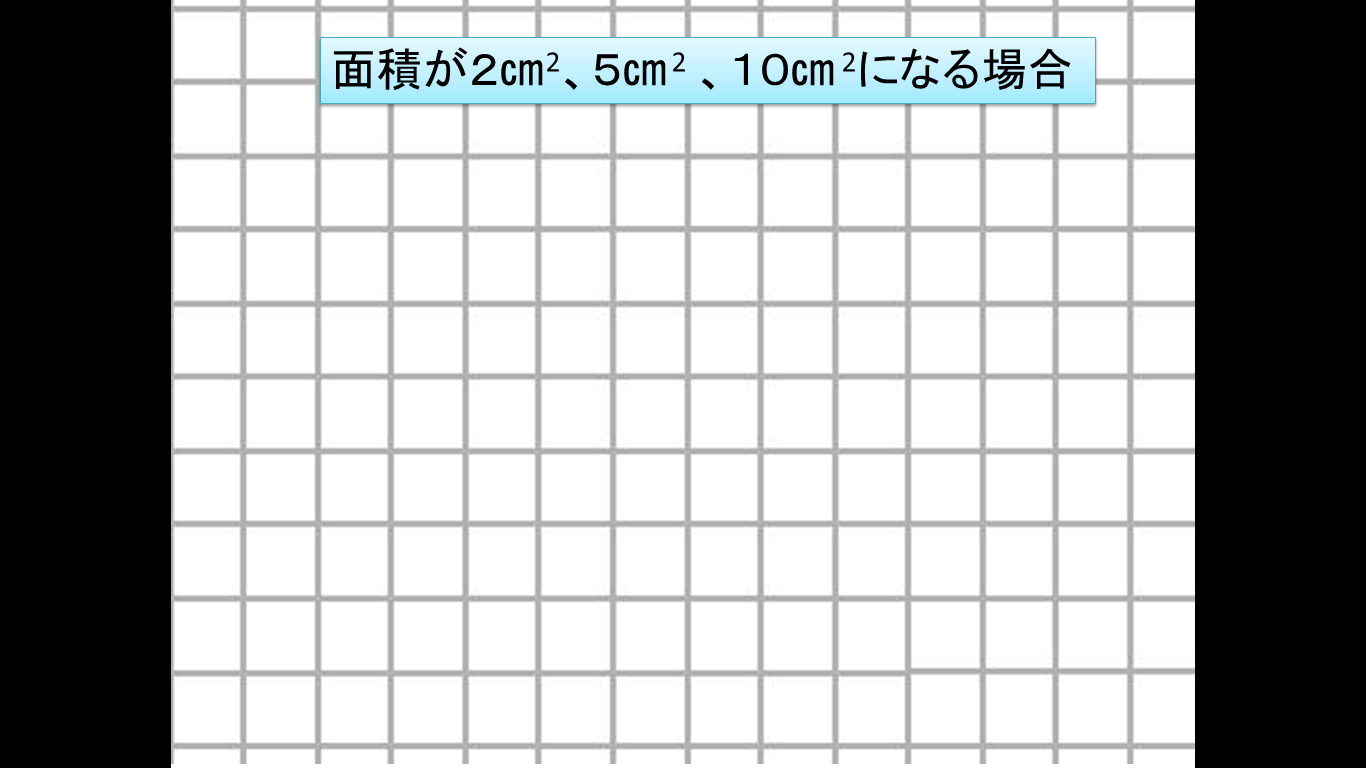 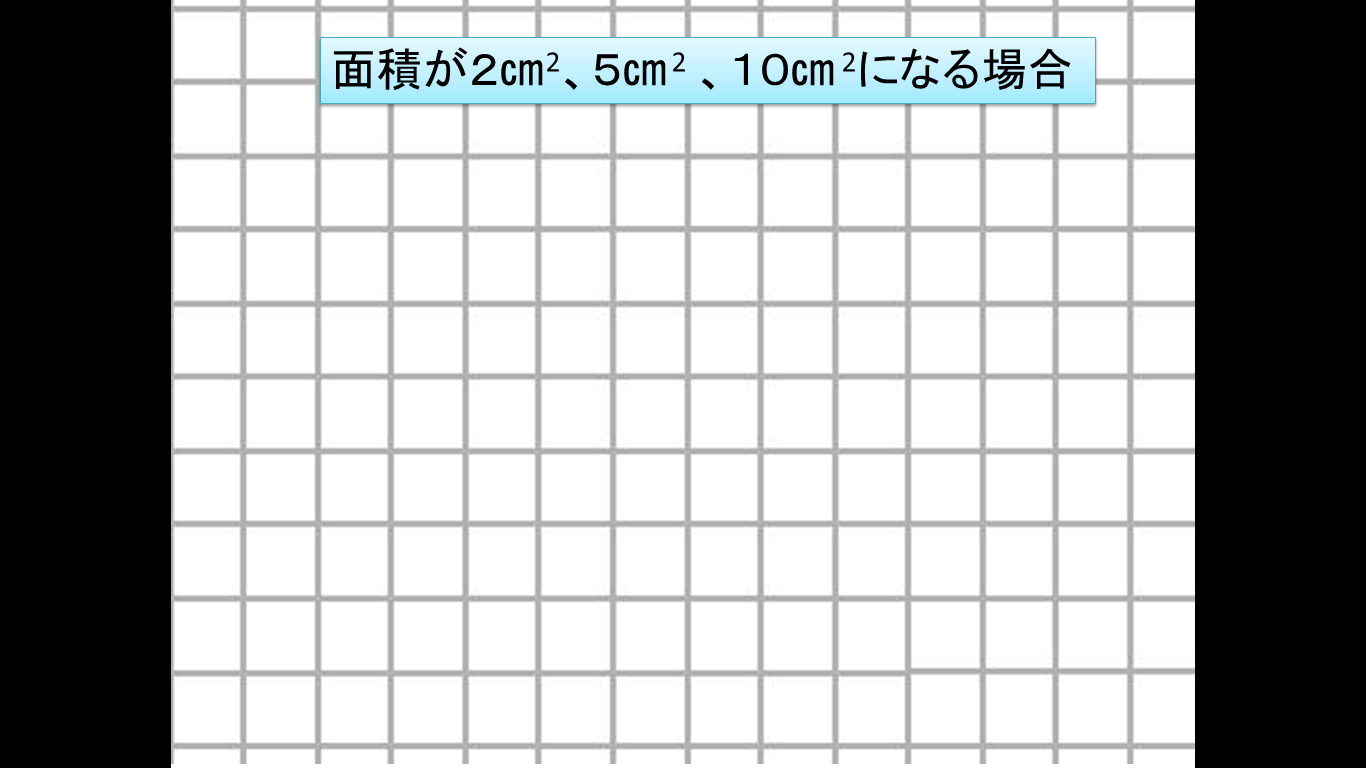 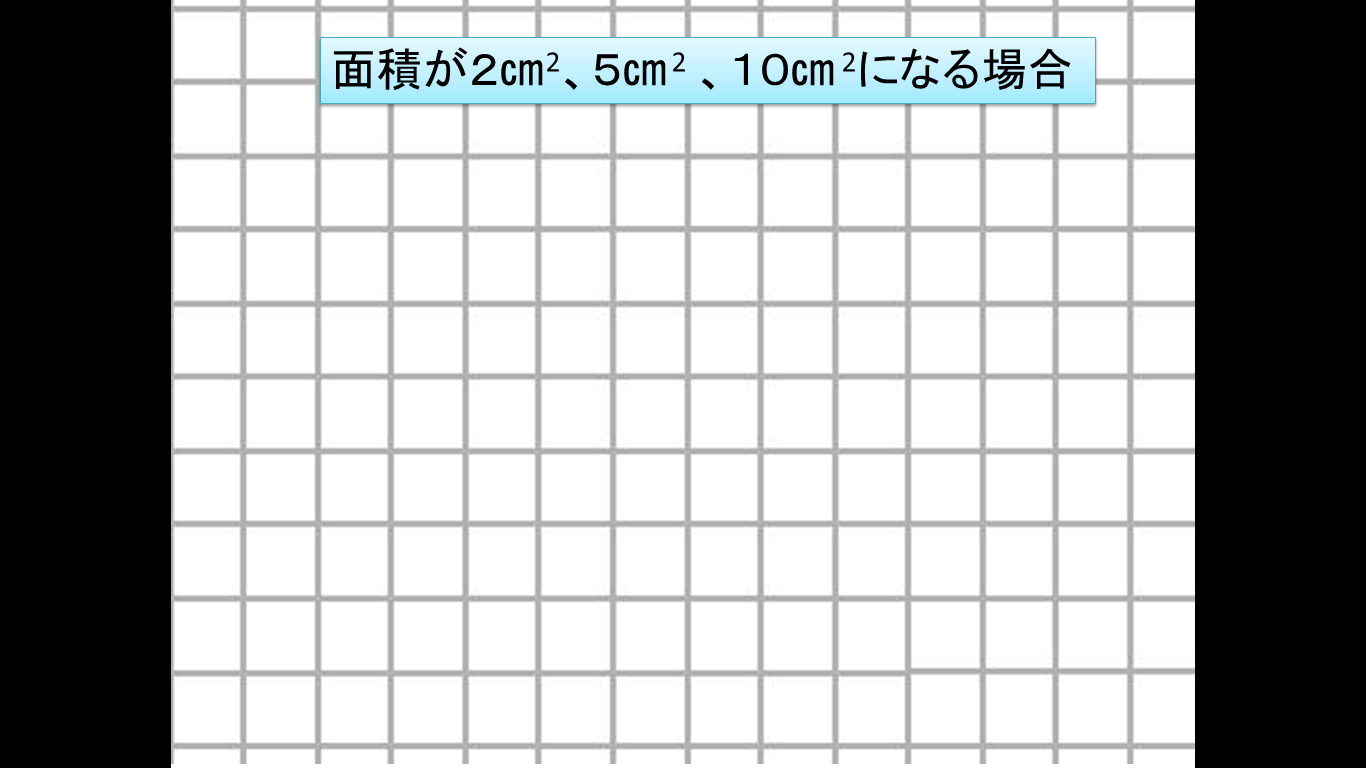 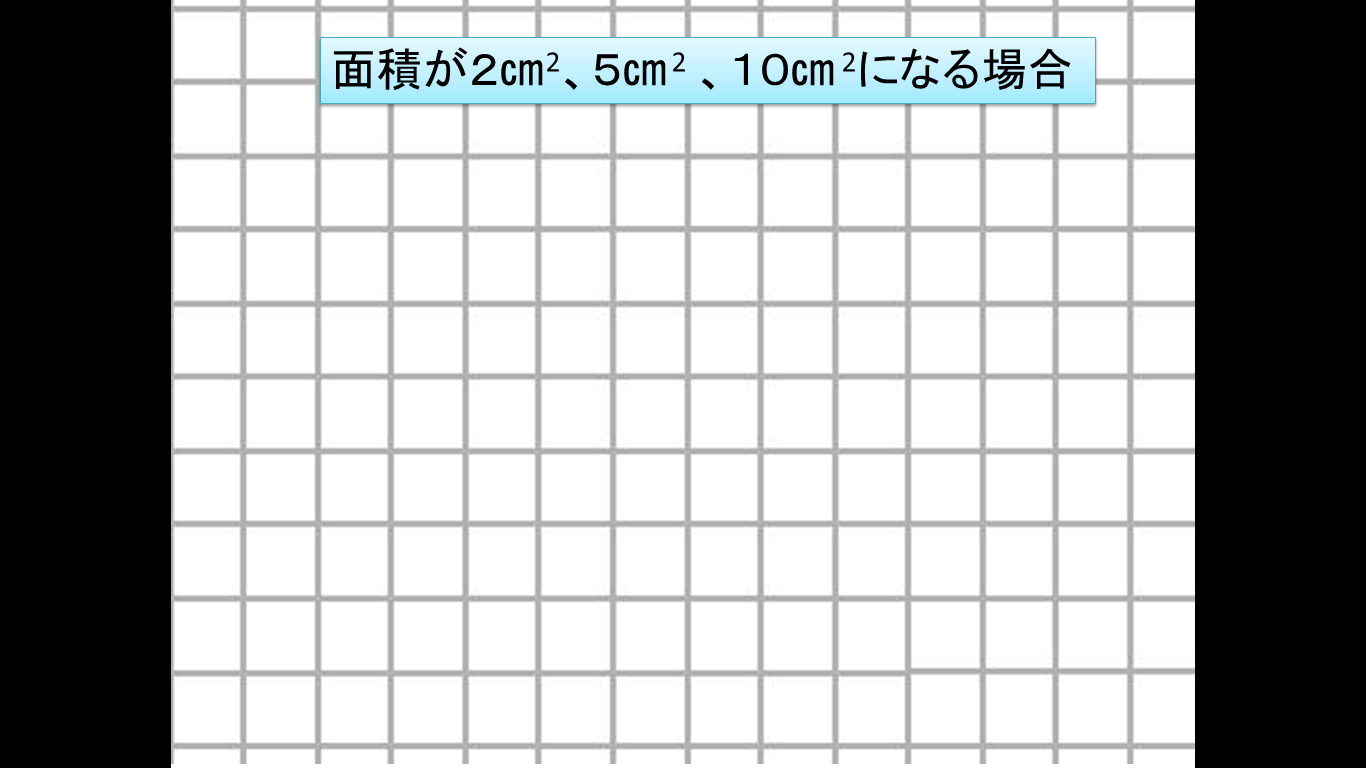 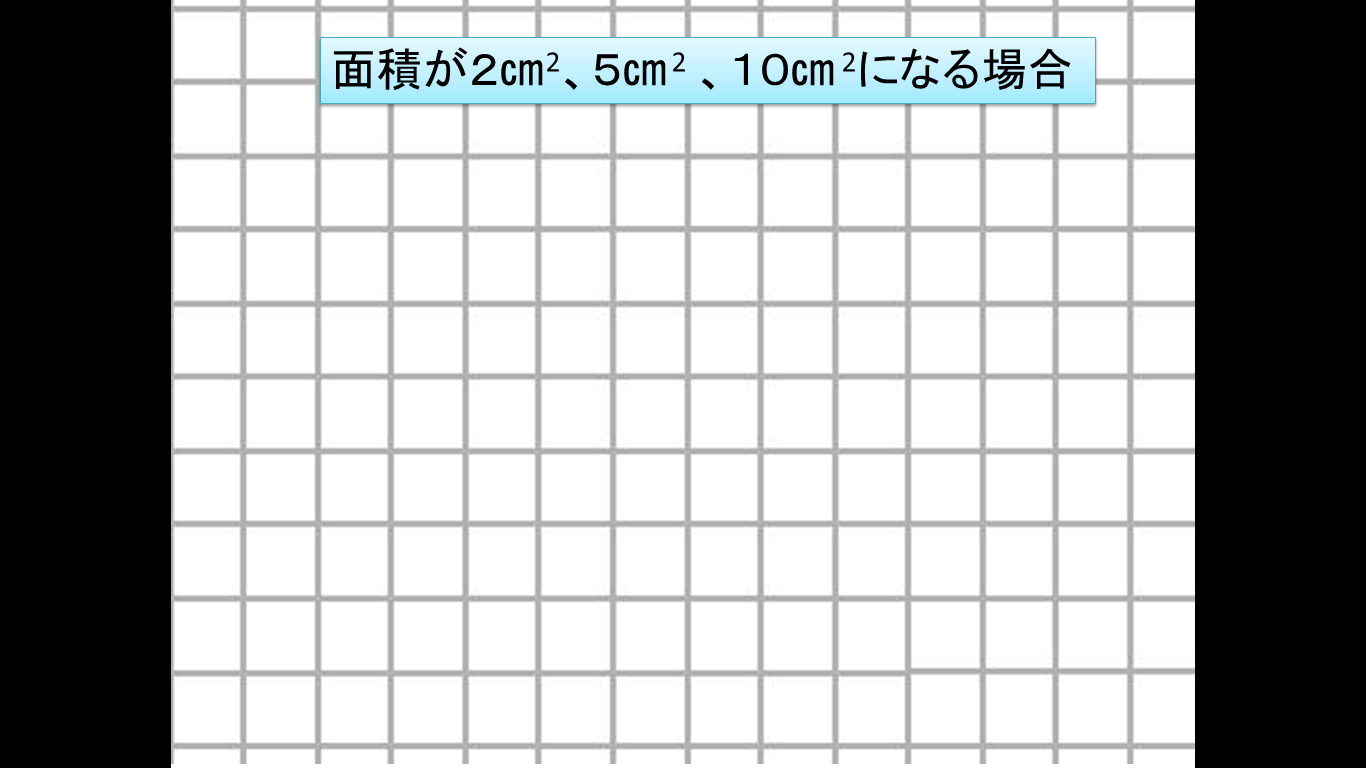 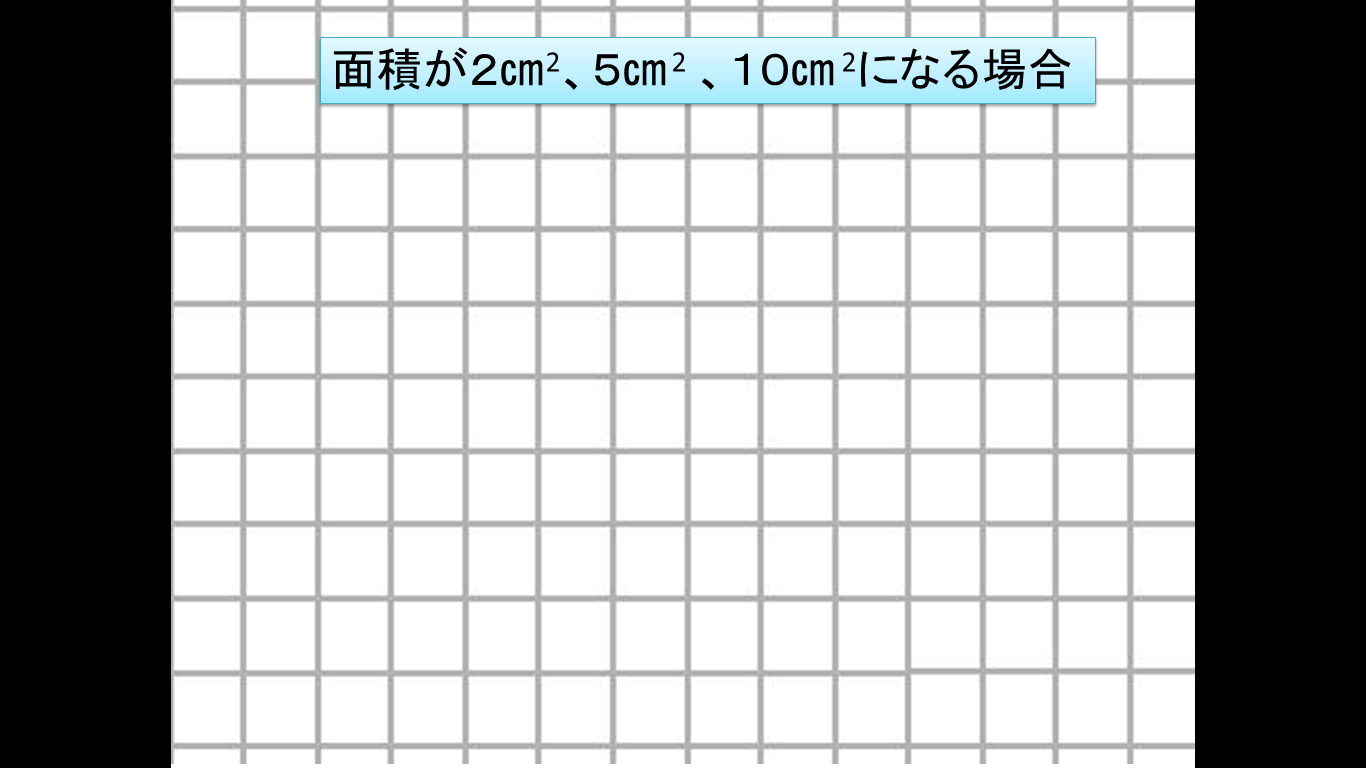 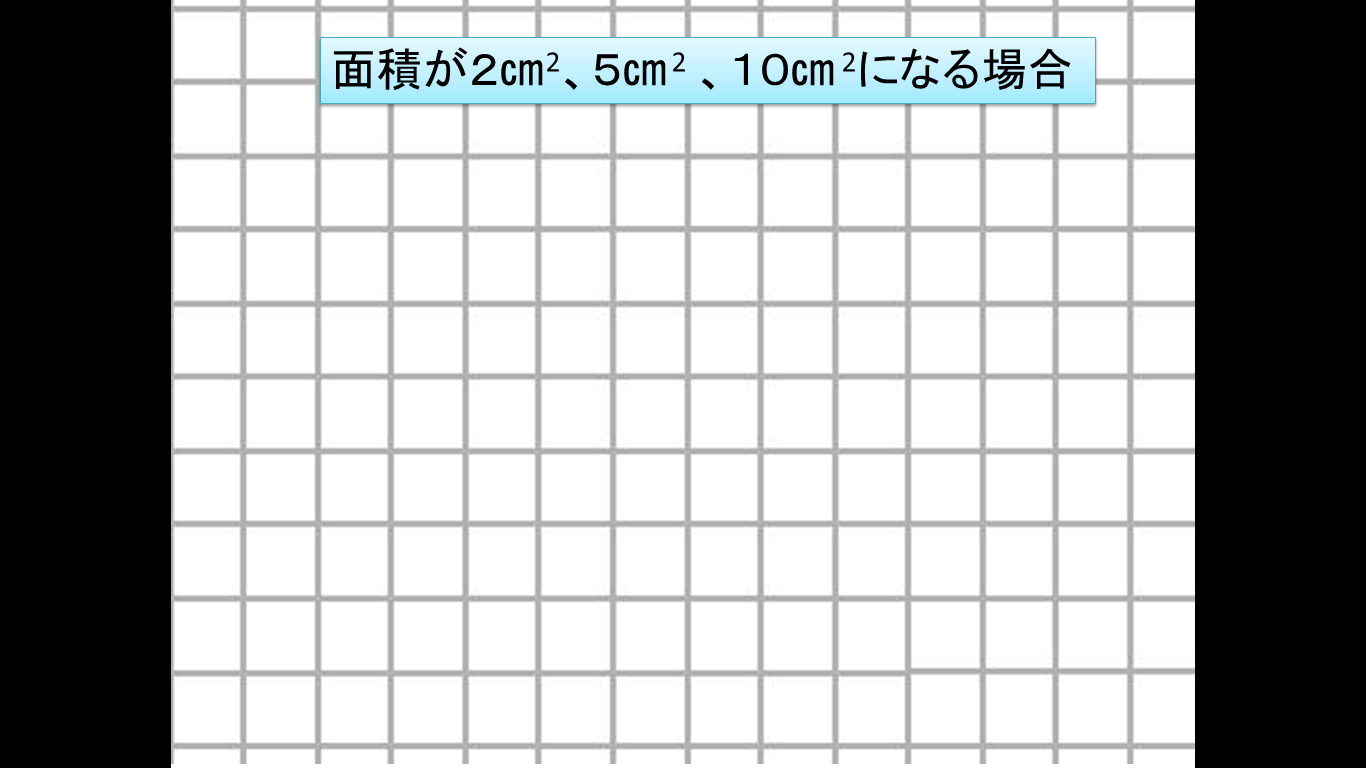 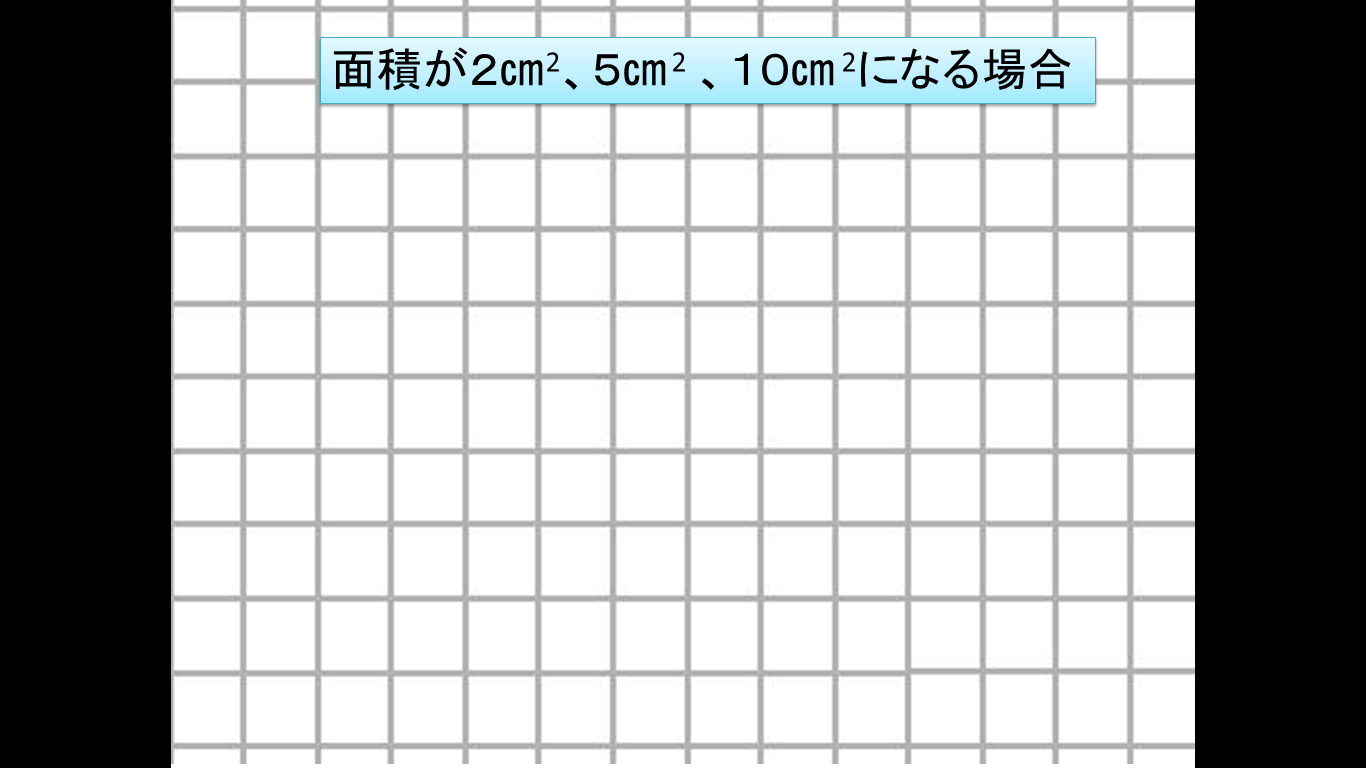 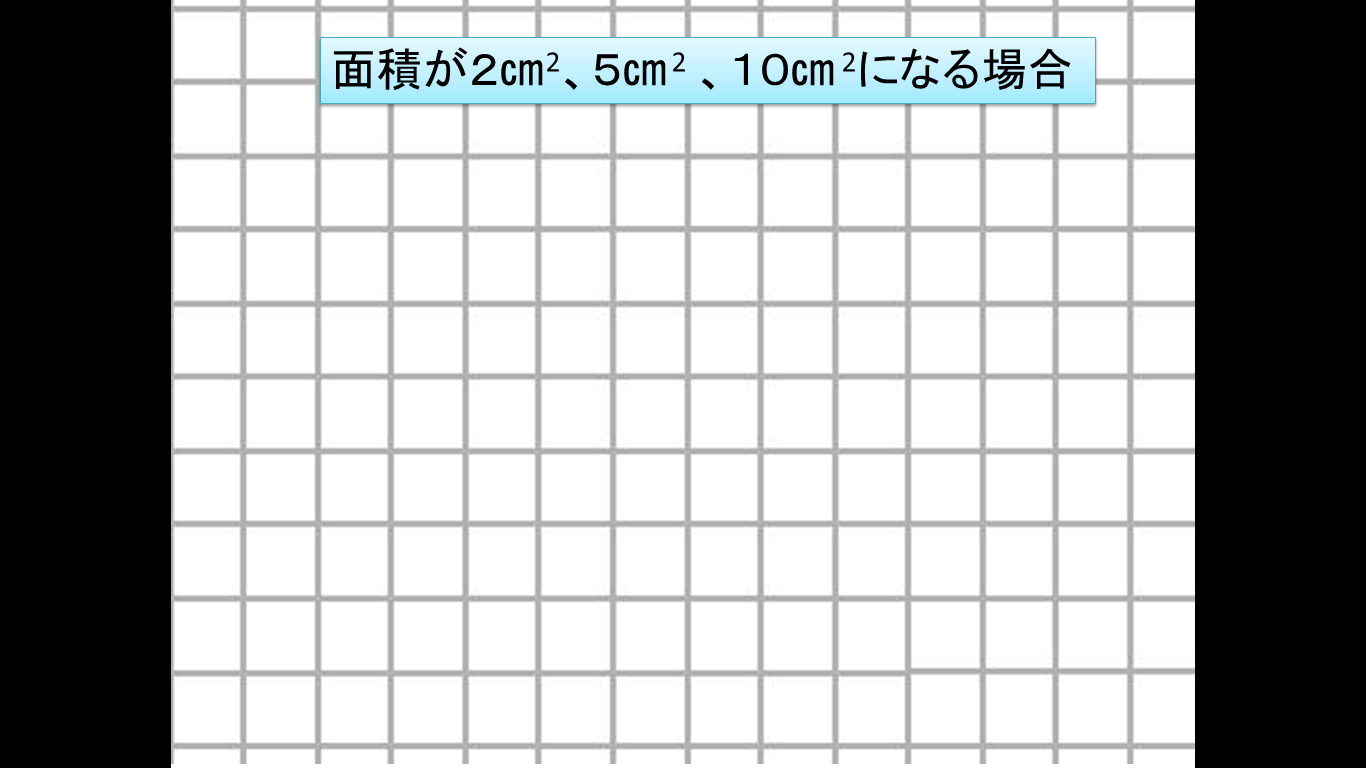 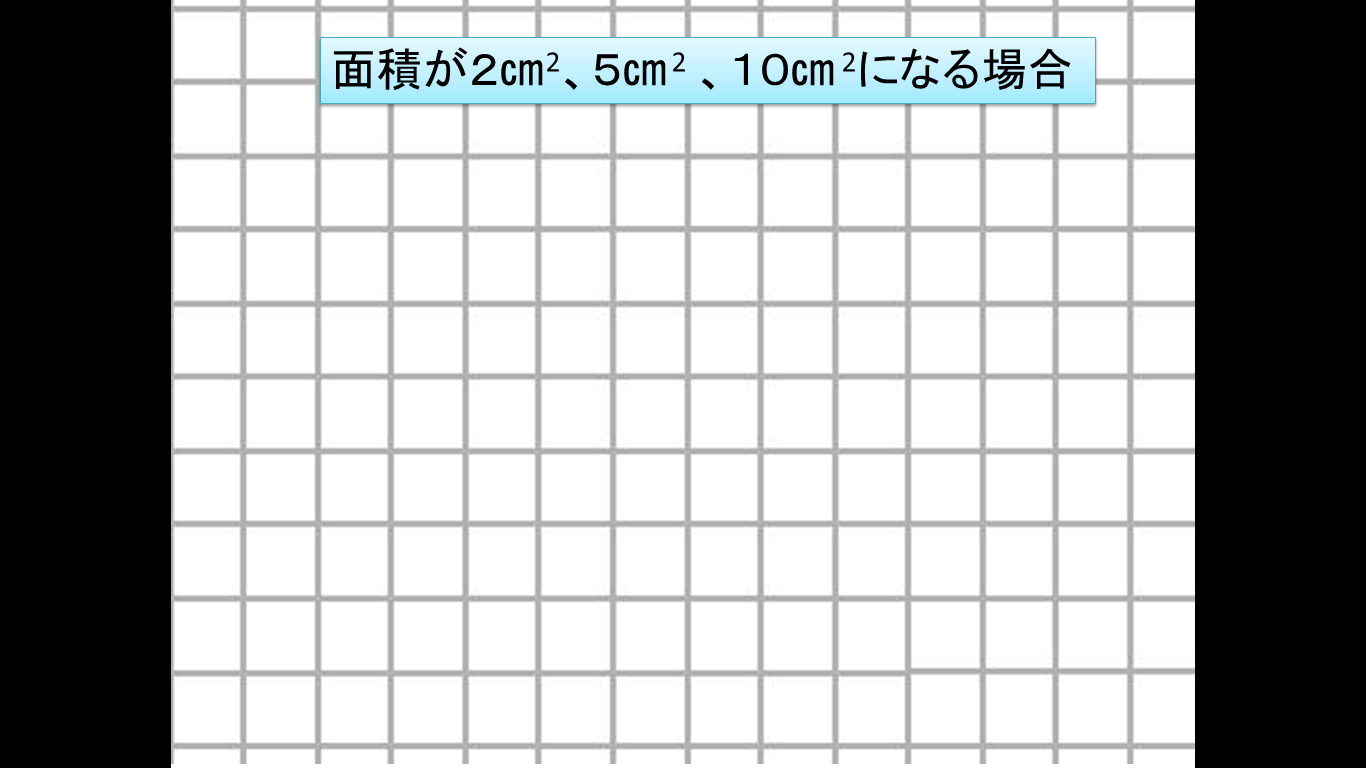 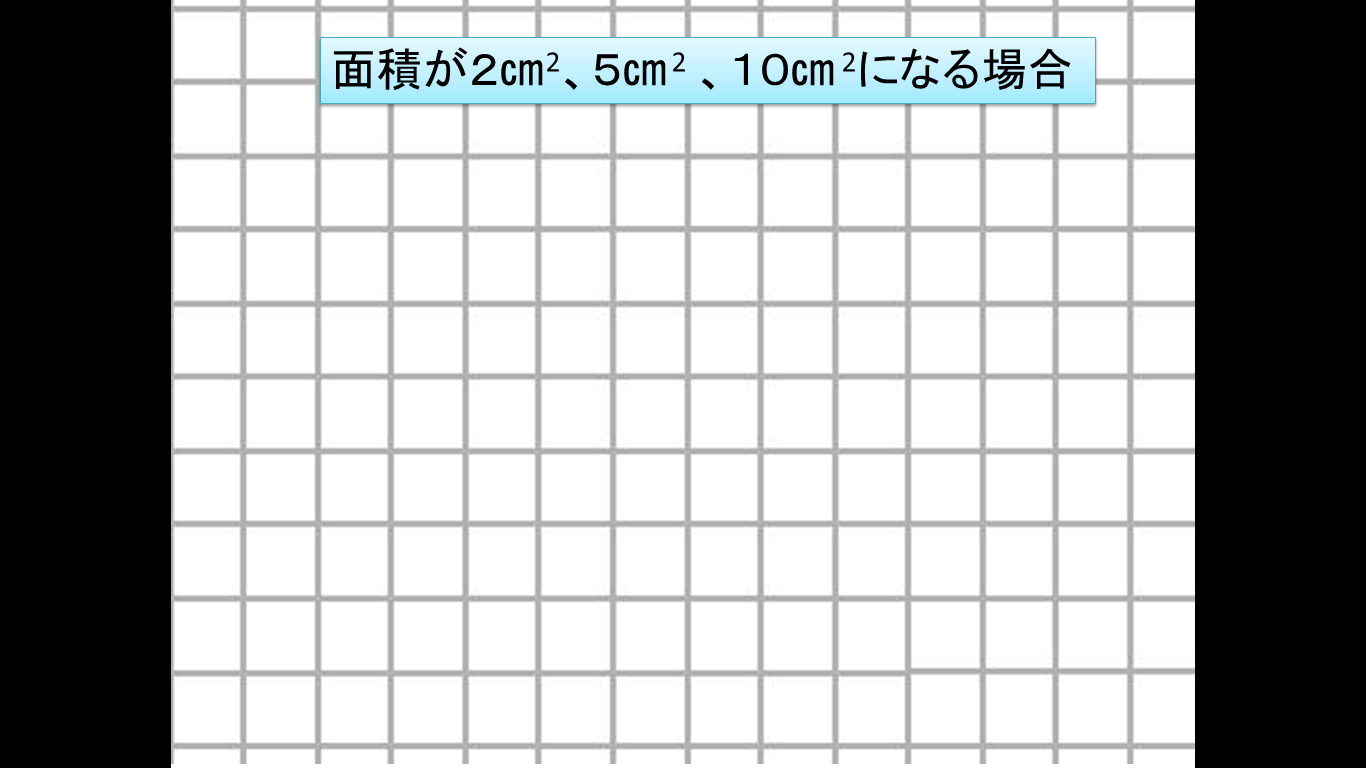 板　書
平方根